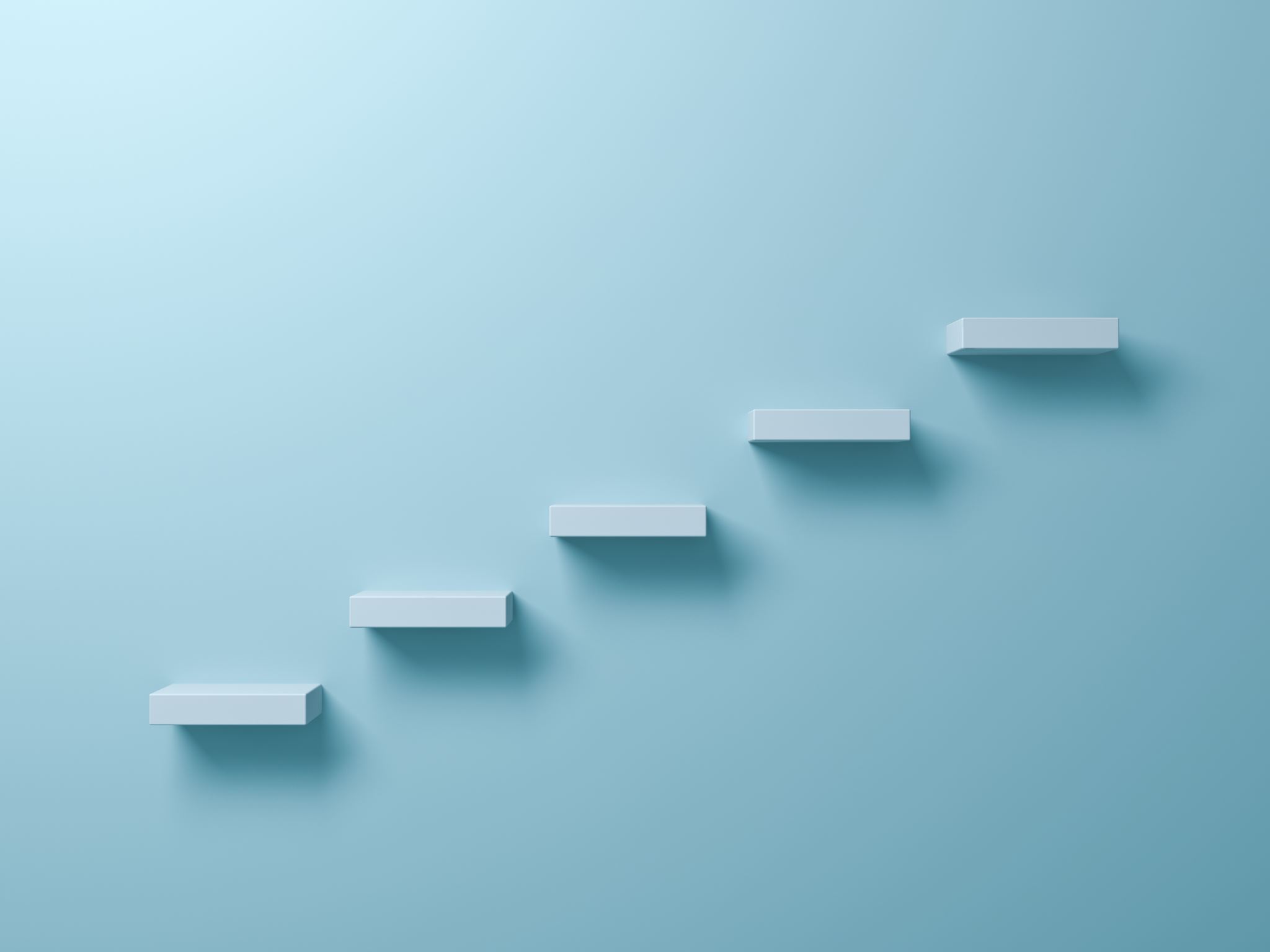 Shalom  School Of Theology(SSOT)
Some Tools You Need To Interpret . . .  Narratives
Grappling With Old Testament Narratives
1 SAMUEL 17
Know The Setting
The Immediate Setting
The Wider Setting
The Whole-Bible Setting
Grappling With Old Testament Narratives
1 SAMUEL 17
Know The Setting
The Immediate Setting
The Wider Setting
The Whole-Bible Setting
Identify The Characters (Major & Minor)
The central character:
The secondary characters:
The supportive characters:
Grappling With Old Testament Narratives
Read GENESIS 22:1-19. 

Grapple with this narrative using what you have learnt from Know The Setting, Identify The Characters (Major & Minor), Understand The Plot, Locate And Observe The Narrator and Don’t Walk Away Unaffected
 
Share the fruits of your exercise with the rest of us 
~~~~~~~~~~~~~
====
==========
====================================
group
Grappling With Old Testament Narratives
1 SAMUEL 17
Understand The Plot
V1-3
The opening situation
V4-11
The problem
V12-40
The process to overcome . . .
V41-47
The climax
V48-54
The resolution
V55-58
The closing situation
Is there suspense, surprise, humour?
Summary of the plot
Grappling With Old Testament Narratives
1 SAMUEL 17
Locate And Observe The Narrator
Why did the narrator choose to tell this story?
So Why This Story of “David and Goliath”?
Grappling With Old Testament Narratives
1 SAMUEL 17
Locate And Observe The Narrator
Why did the narrator choose to tell this story?
Why did he do it in this way?
Introductions and Conclusions
JUDGES 1:1-2
Now after the death of Joshua it came to pass that the children of Israel asked the Lord, saying, “Who shall be first to go up for us against the Canaanites to fight against them?”
And the Lord said, “Judah shall go up. Indeed I have delivered the land into his hand.”
JUDGES 21:25
In those days there was no king in Israel; everyone did what was right in his own eyes.
Grappling With Old Testament Narratives
1 SAMUEL 17
Locate And Observe The Narrator
Why did the narrator choose to tell this story?
Why did he do it in this way?
Authorial Comments
1 KINGS 15:11, 26
Asa did what was right in the eyes of the Lord, as did his father David 
. . .
And he did evil in the sight of the Lord, and walked in the way of his father, and in his sin by which he had made Israel sin.
Grappling With Old Testament Narratives
1 SAMUEL 17
Locate And Observe The Narrator
Why did the narrator choose to tell this story?
Why did he do it in this way?
Authorial Summaries
JUDGES 2:11-23

1 KIMNGS 4:20-25
Grappling With Old Testament Narratives
1 SAMUEL 17
Locate And Observe The Narrator
Why did the narrator choose to tell this story?
Why did he do it in this way?
Repeating Key Themes
In those days there was no king in Israel;
 everyone did what was right in his own eyes.

(JUDGES 17:1, 18:1, 19:1, 21:25)
Grappling With Old Testament Narratives
1 SAMUEL 17
Locate And Observe The Narrator
Why did the narrator choose to tell this story?
Why did he do it in this way?
Proportion and Emphasis
1 SAMUEL 17:4-7
contrast
 1 SAMUEL 17:38-39
Grappling With Old Testament Narratives
1 SAMUEL 17
Locate And Observe The Narrator
Why did the narrator choose to tell this story?
Why did he do it in this way?
Proportion and Emphasis
1 SAMUEL 17:4-7
contrast
 1 SAMUEL 17:38-39
1 SAMUEL 17:34-37
Grappling With Old Testament Narratives
1 SAMUEL 17
Locate And Observe The Narrator
Why did the narrator choose to tell this story?
Why did he do it in this way?
Dialogue or Direct Discourses
1 SAMUEL 17:26, 32, 34-37, 45-47
Grappling With Old Testament Narratives
1 SAMUEL 17
Don’t Walk Away Unaffected
How am I implicated in this story?
Where do I fit into God’s whole story in the light of this particular Bible story?
How does this story help me in my commitment to be a follower of Jesus and obey His command to make disciples of all nations?
Grappling With Old Testament Narratives
1 SAMUEL 17
Don’t Walk Away Unaffected
How does this story challenge me to participate faithfully and effectively in God’s big story in my generation?
What does this story teach me about the God who has saved me and made me part of His people to share in His mission?
How does this passage point me to Jesus Christ?
Grappling With Old Testament Narratives
Read GENESIS 22:1-19. 

Grapple with this narrative using what you have learnt from Know The Setting, Identify The Characters (Major & Minor), Understand The Plot, Locate And Observe The Narrator and Don’t Walk Away Unaffected
 
Share the fruits of your exercise with the rest of us 
~~~~~~~~~~~~~
=================
===========================
=====================
group